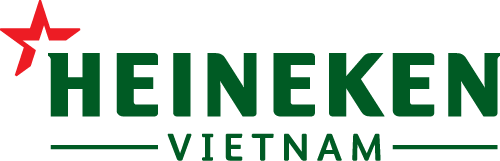 HEINEKEN VIETNAM NEXT GEN 2022
BREW TOGETHERNESS DAY
INDIVIDUAL CASE STUDY
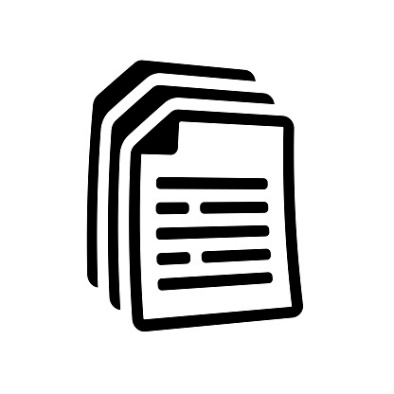 Candidate   : CAO NGUYEN KHANH QUYNH
FUNCTION  : SAFETY AND ENVIRONMENT
1
24th March, 2022
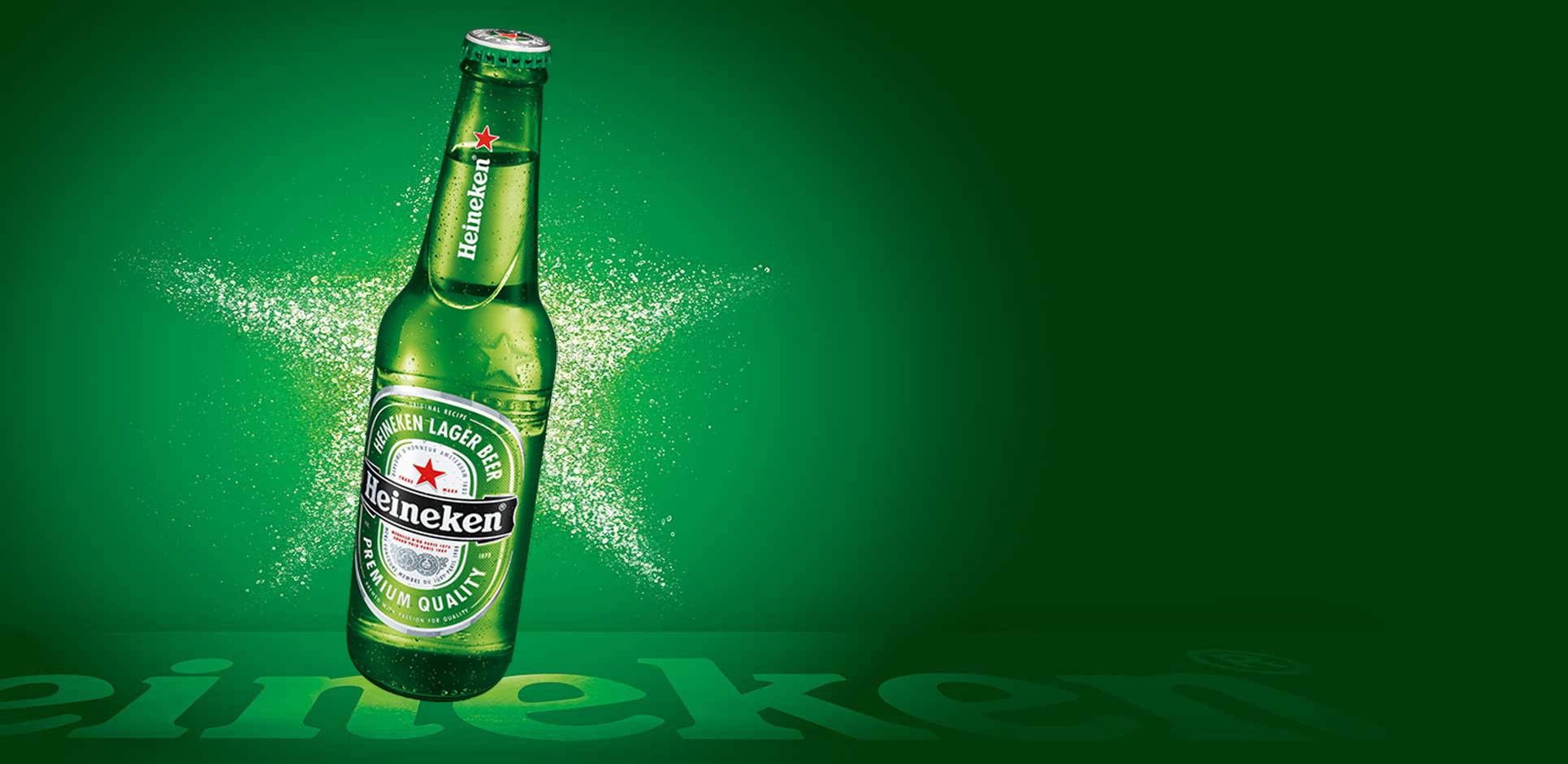 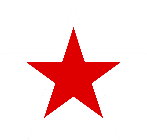 TABLE OF CONTENT
QUESTION 1
01
02
QUESTION 2
SWOT ANALYSIS
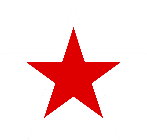 S
W
Contribute to the Vietnamese people to blow up the Vietnamese character
Powerful Marketing. 
Special brewing process(cold fementation)
The price is commensurate with the quality
Unique and impressive advertising and PR strategies
New product, latest beer brand  difficult to attract consumer
Products perceived as unhealthy
[Speaker Notes: Cold fermentation technology at a temperature of 8-10 degrees Celsius helps Bia Viet preserve the essence of hops and bring an endless refreshing feeling when enjoying.]
SWOT ANALYSIS
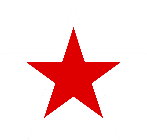 O
T
Fierce competition & threat of substitute
Carlsberg - Danish brewery (Hue brewery): Huda (Central and Northern Vietnam)
Habeco (Northern VietNam)
Sabeco (Southern Vietnam)
Uneffective technology adoption & digital talent shortage
Expand market segment
Expand operations in emerging market and rural areas
Advance supply chain system
Expand new distribution channels: e-commerce
Customer demands increase everyday
ACTION PLAN
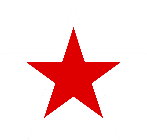 2
ACTION PLAN
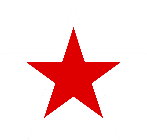 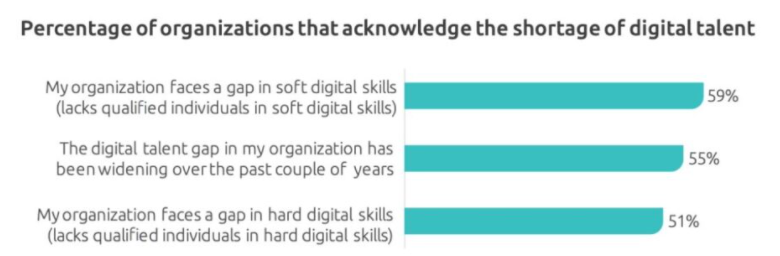 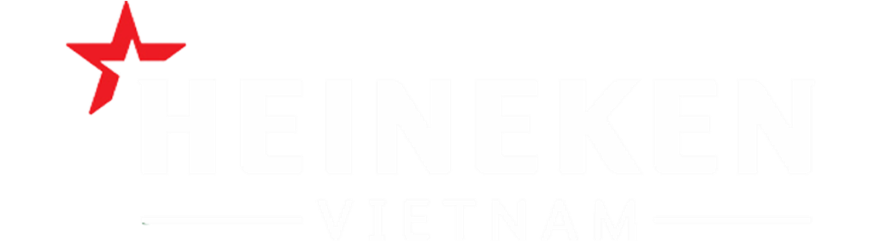 HEINEKEN VIETNAM NEXT GEN 2022
BREW TOGETHERNESS DAY
THANKS FOR YOUR ATTENTION!
24th March, 2022